Защита природы- дело каждого!
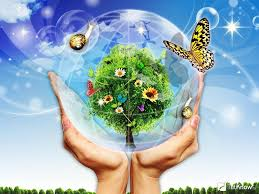 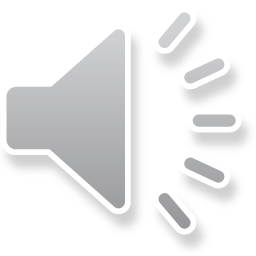 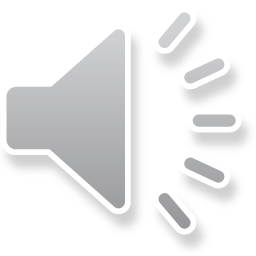 Мы экологами стать мечтали, чтобы природу защищать!Потому мы клуб создали , чтобы эко проблемы решать!
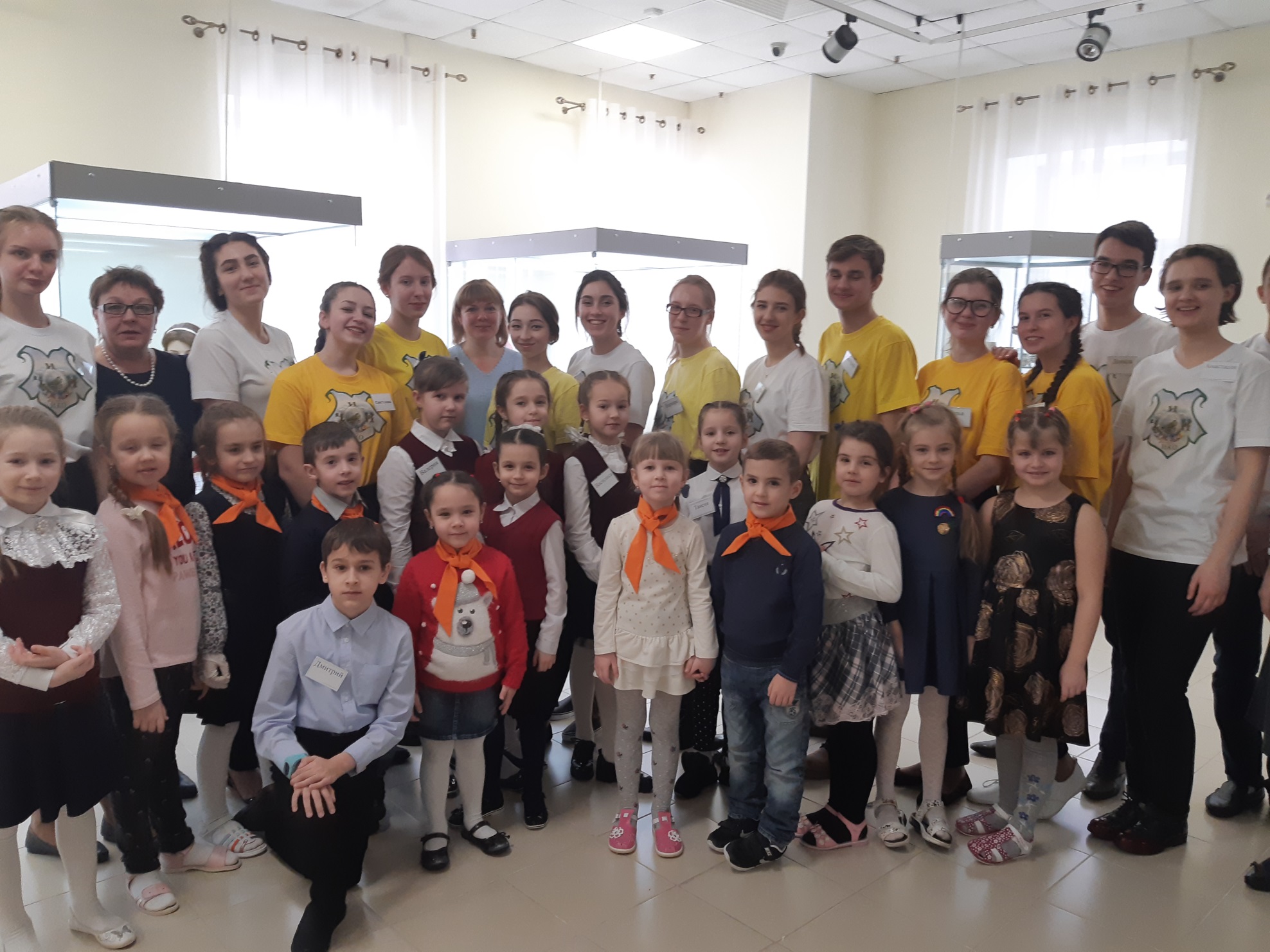 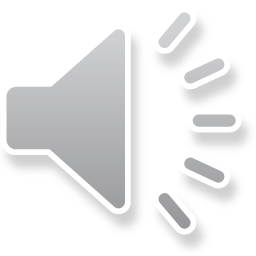 Мы природу изучаем!
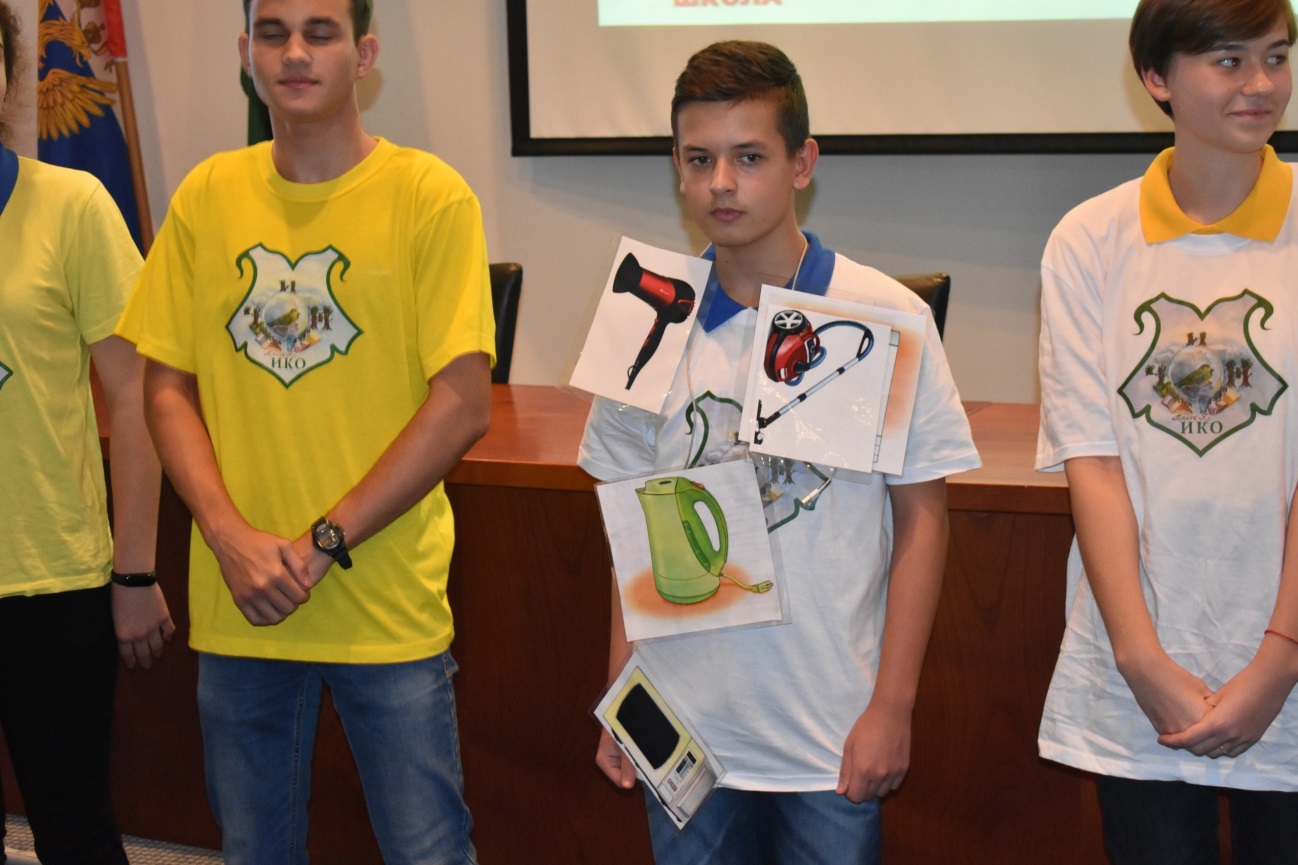 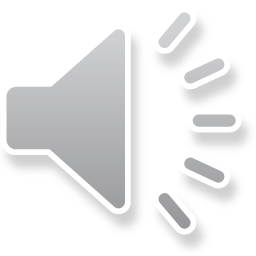 Экологические исследованияЭкология города
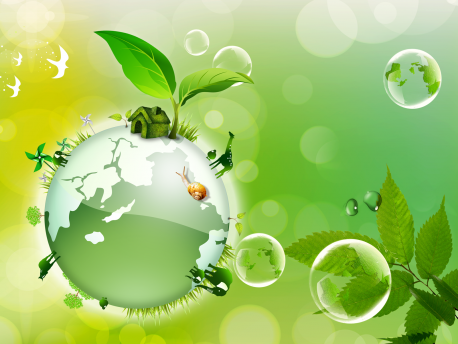 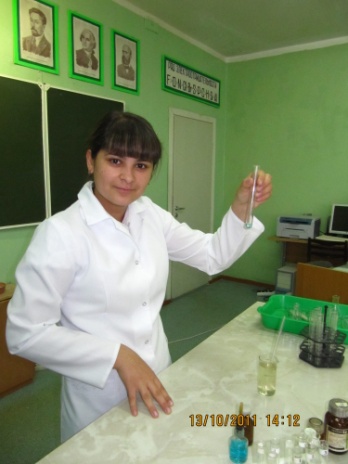 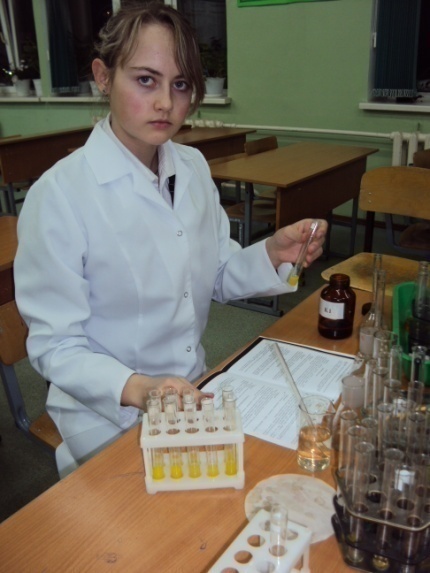 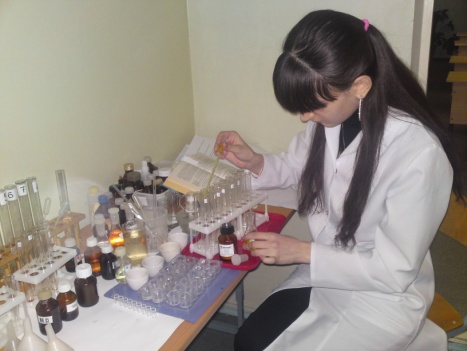 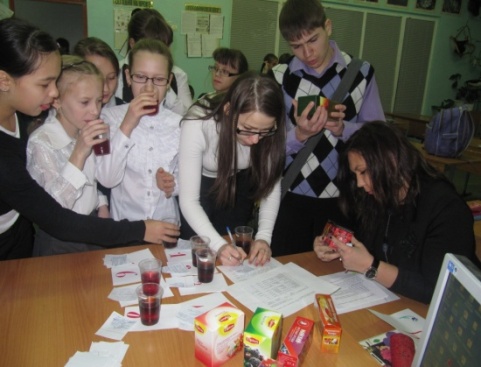 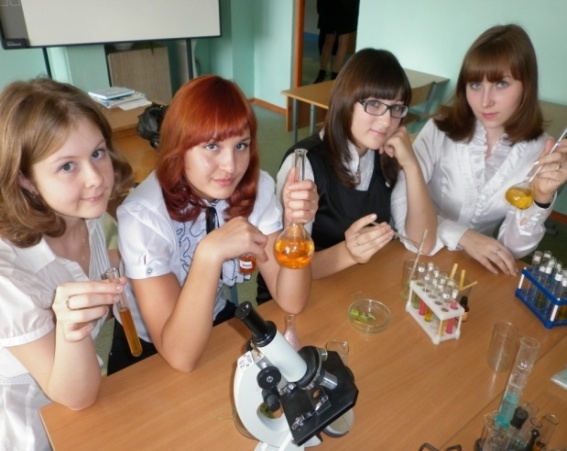 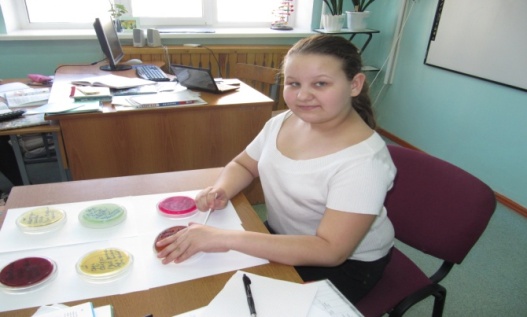 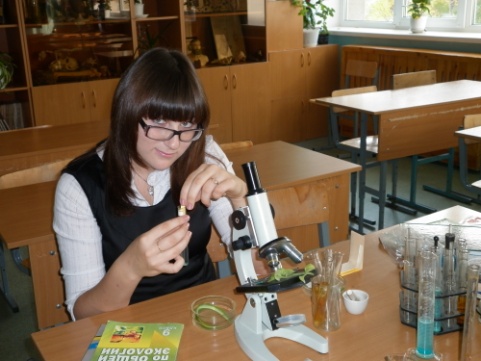 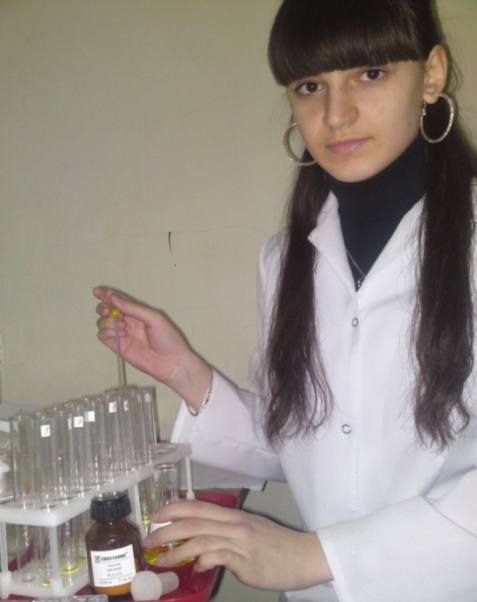 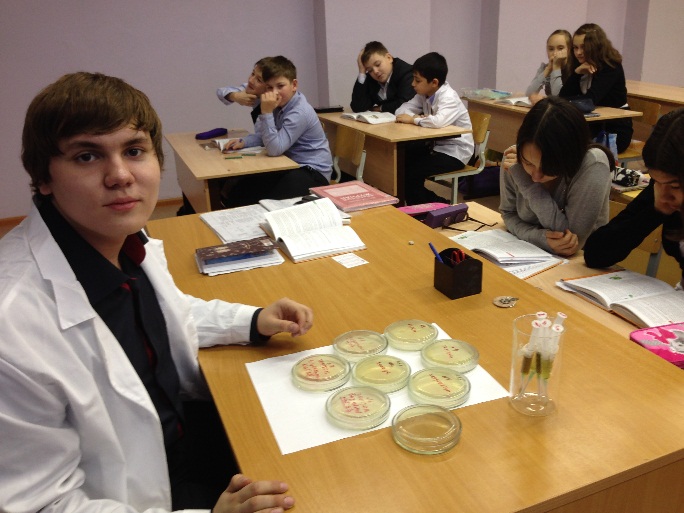 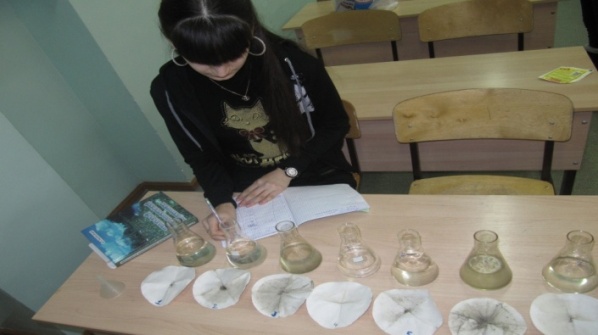 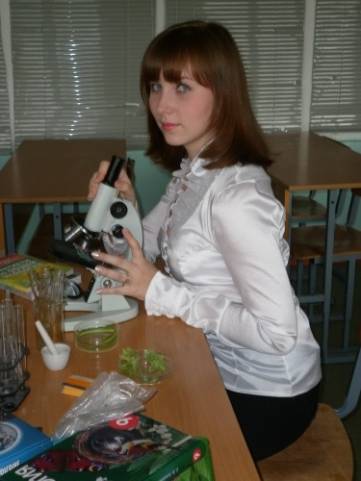 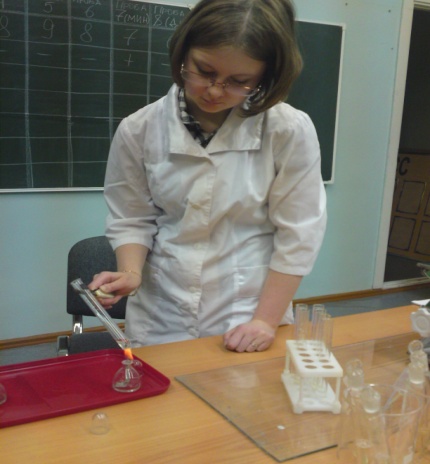 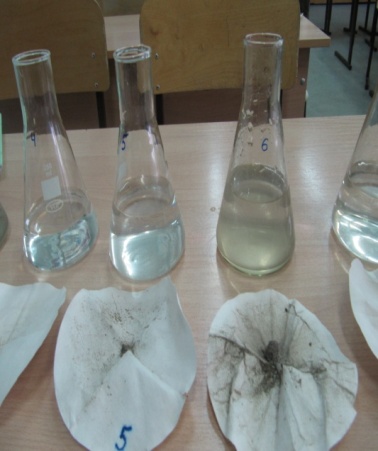 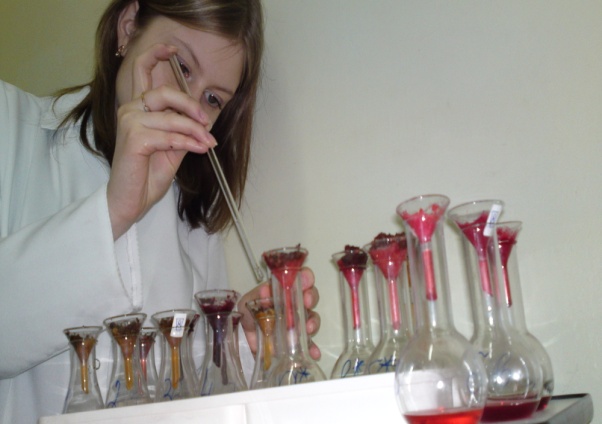 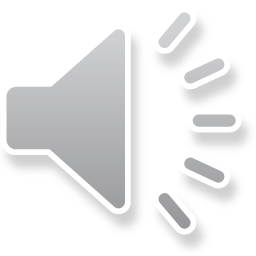 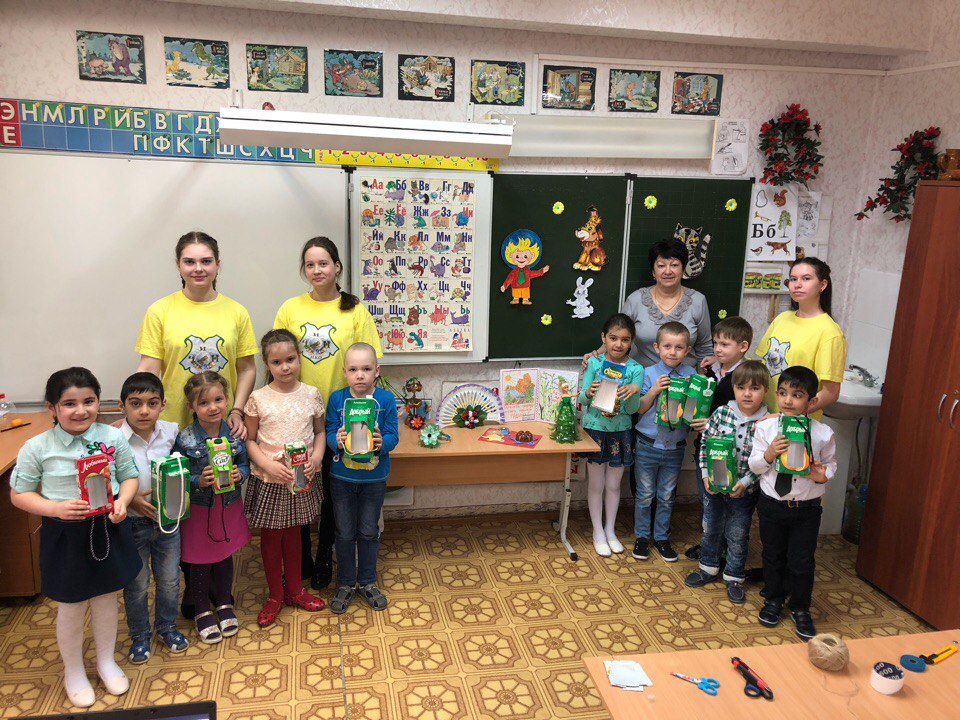 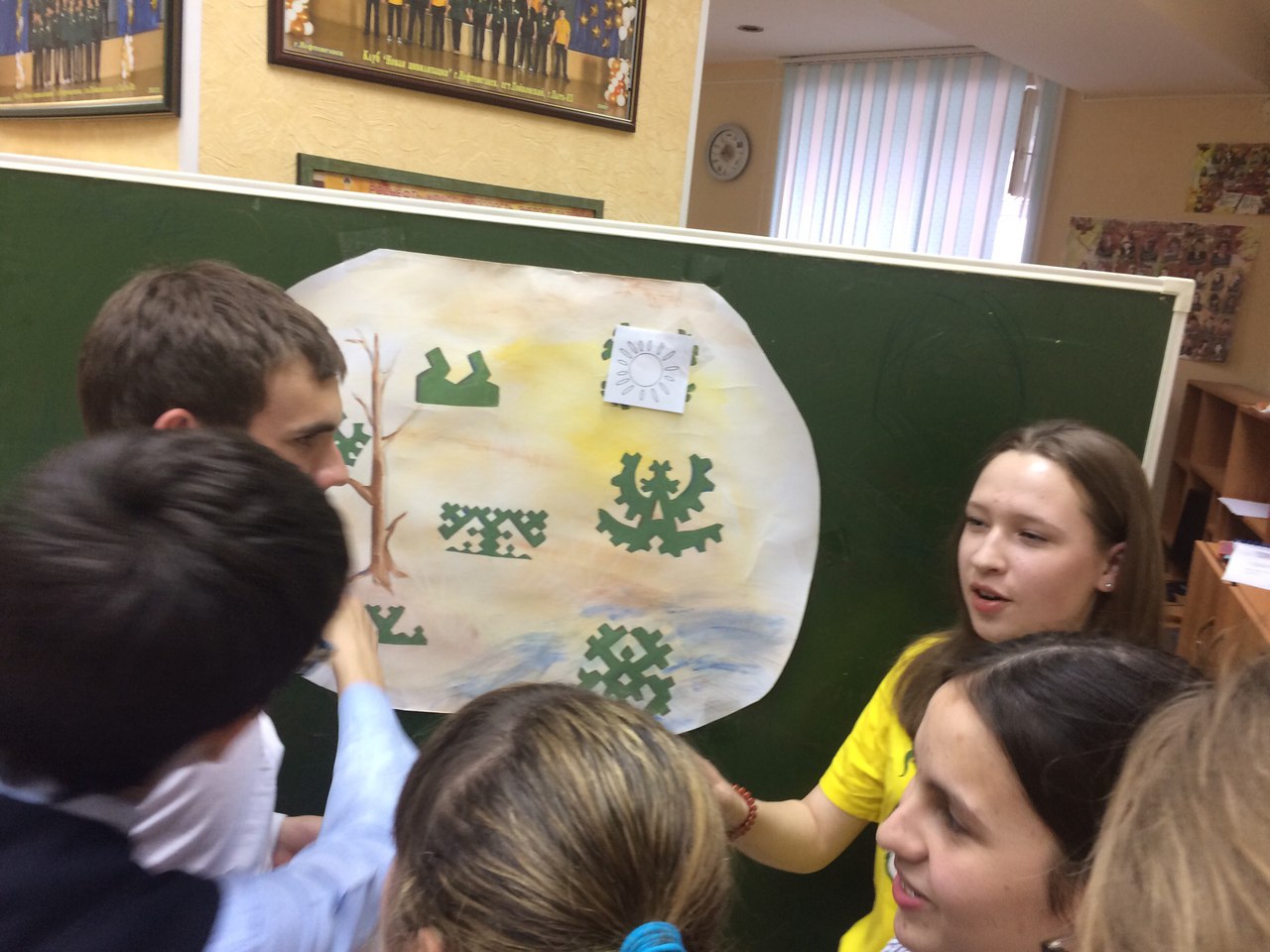 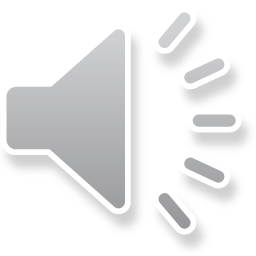 Защита проектов
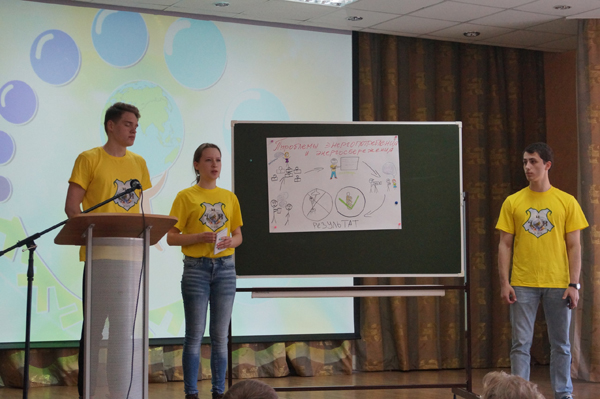 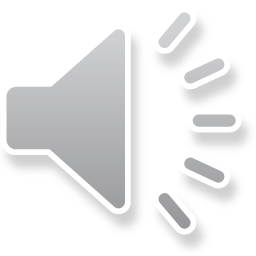 Окружной форум
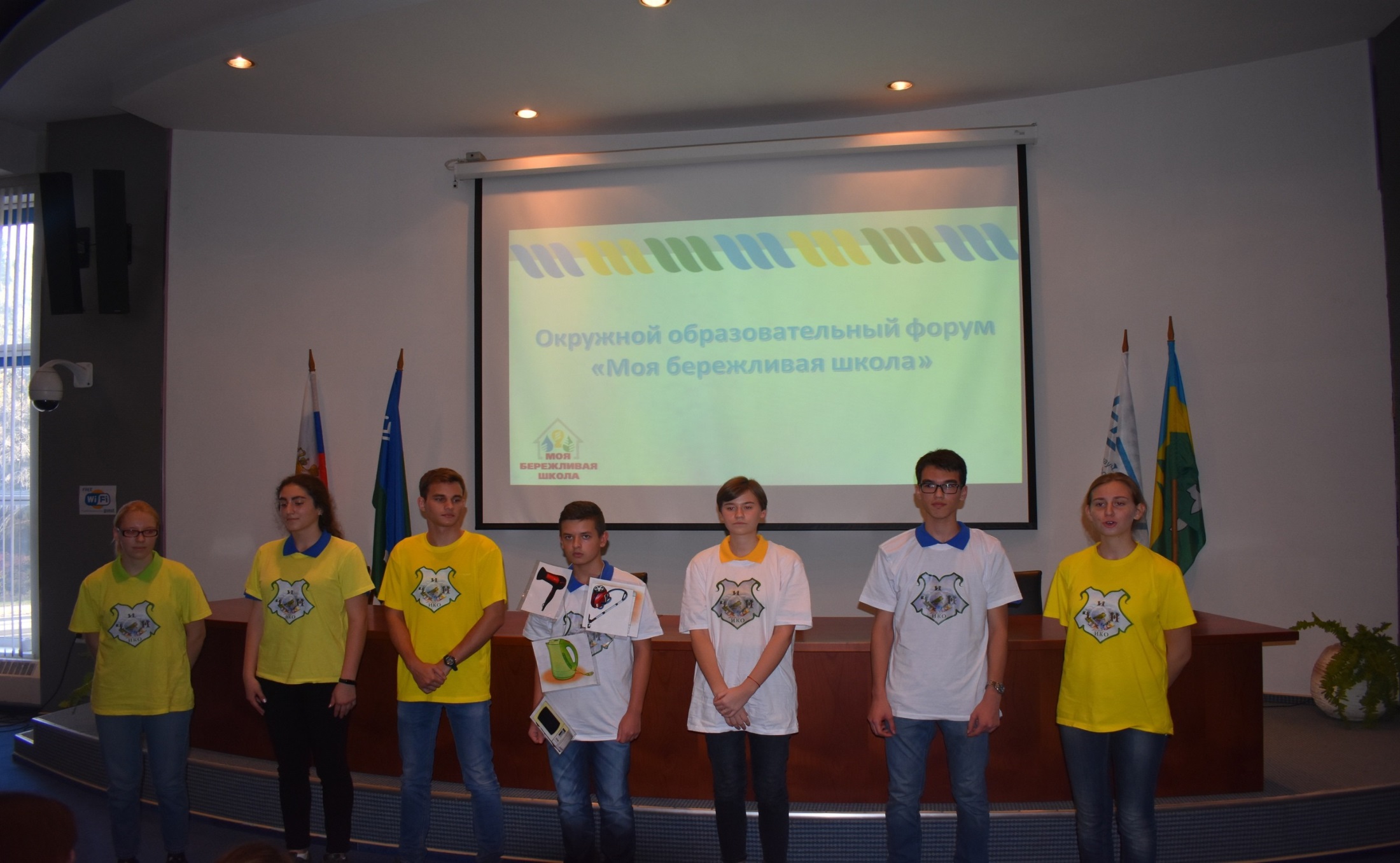 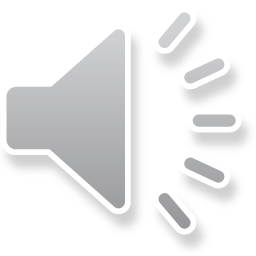 Разработка и защита проектов по энергосбережению
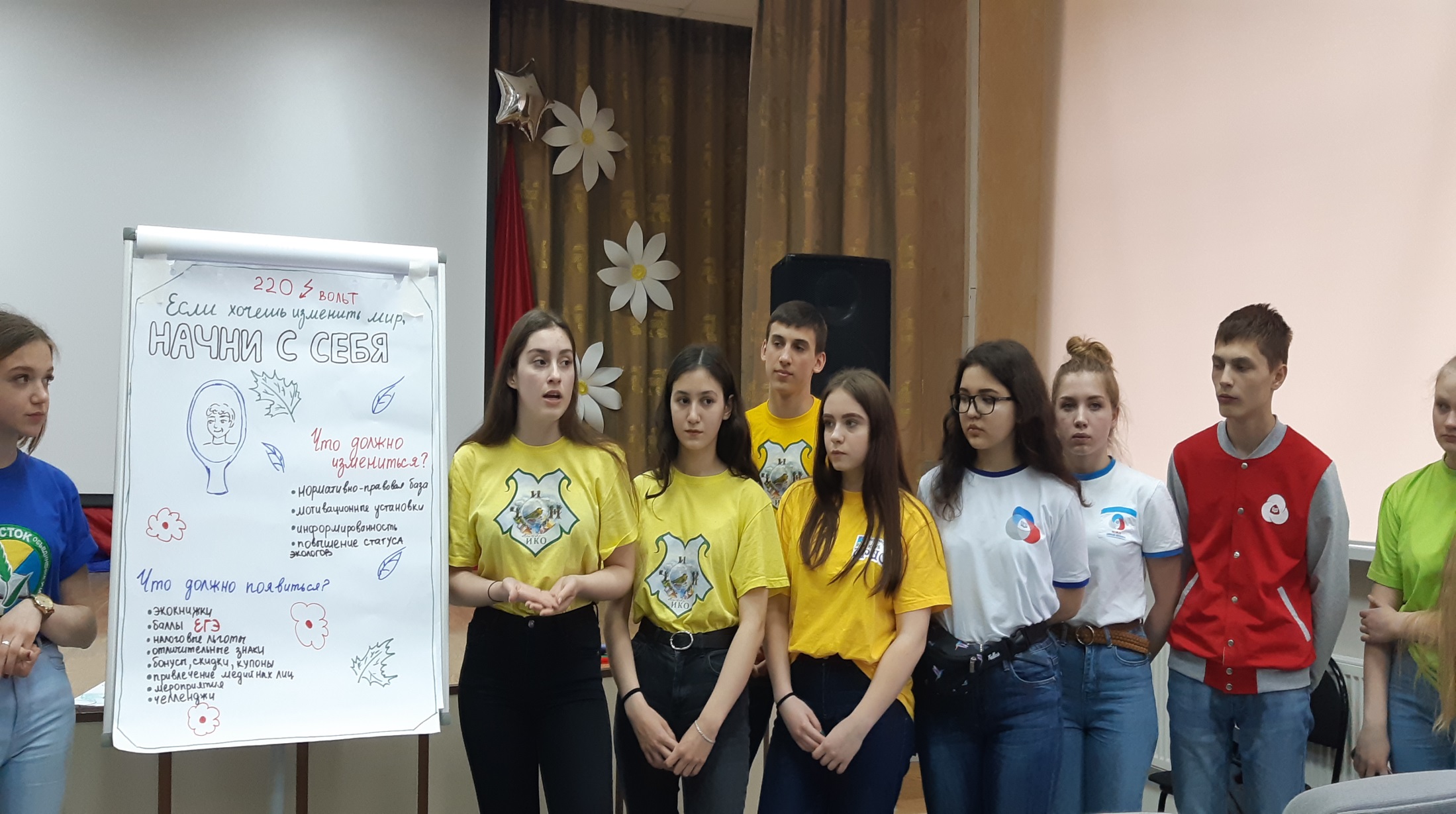 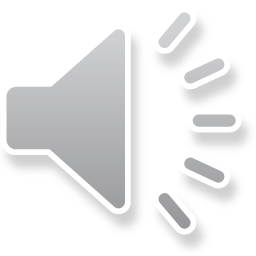 К эко-мероприятиям привлекаем!
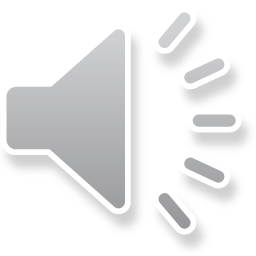 Вместе ярче на планете!
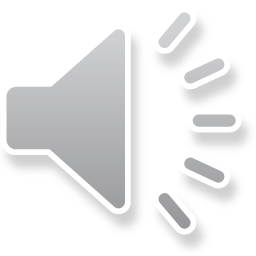 Выставка фотографий о природе
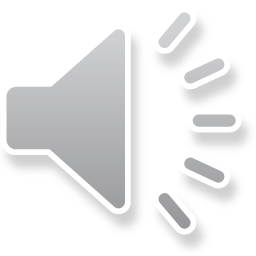 Выставка рисунков о природе
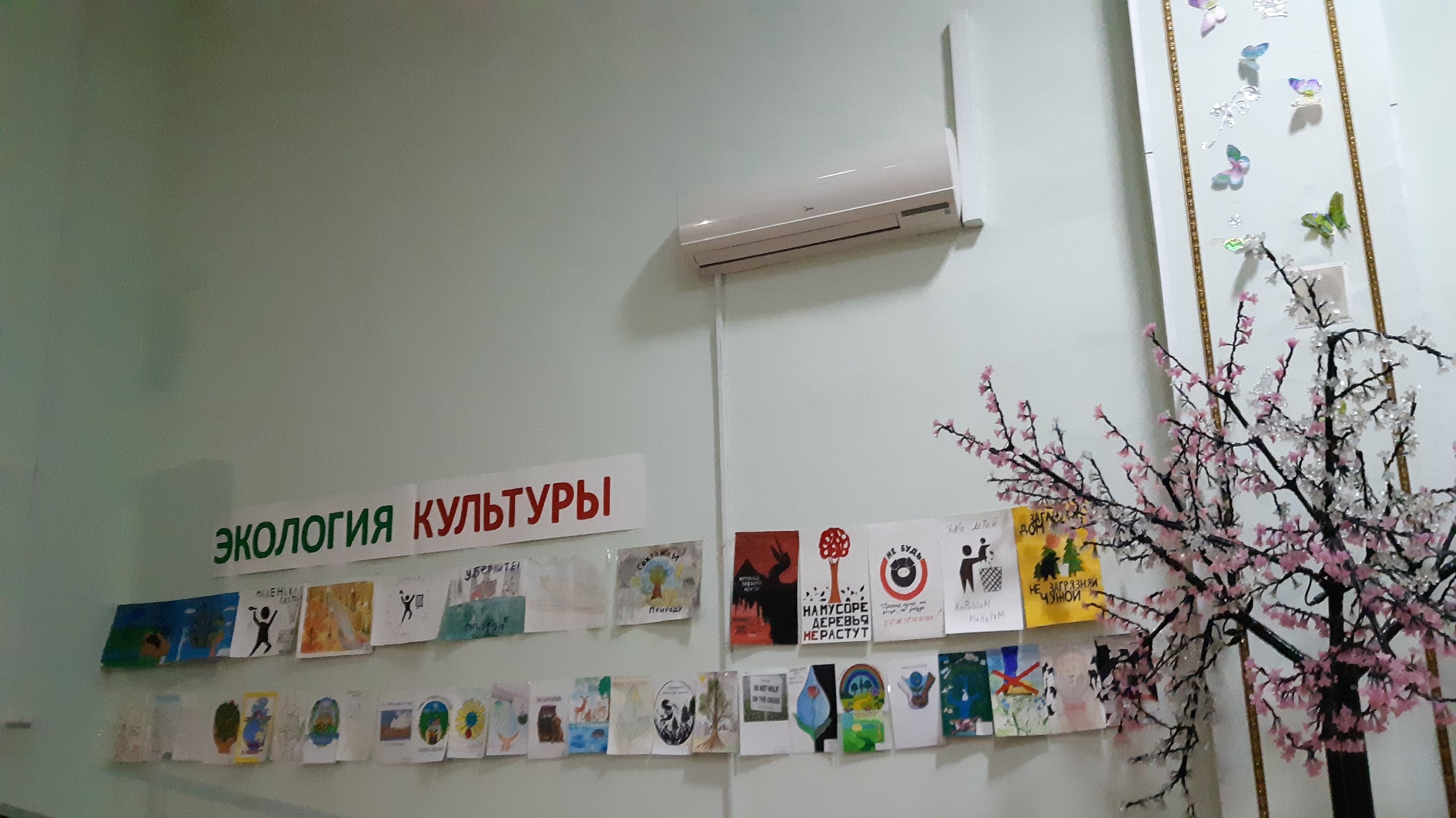 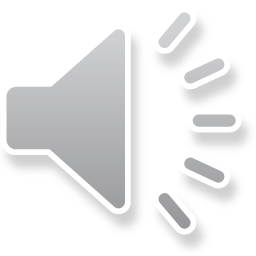 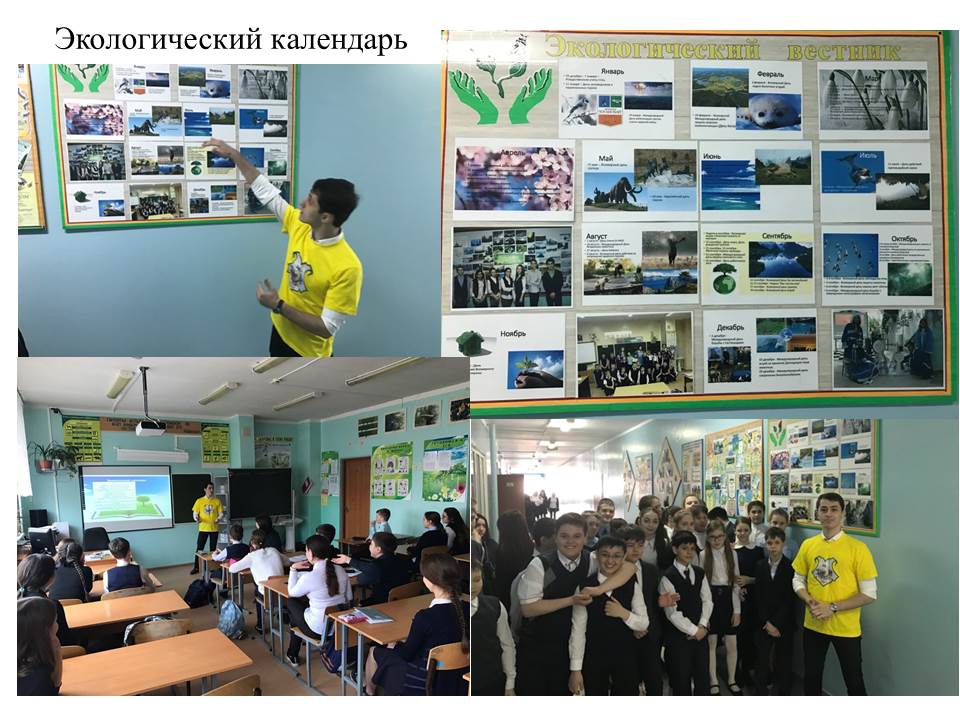 Акция « Зеленая весна!»
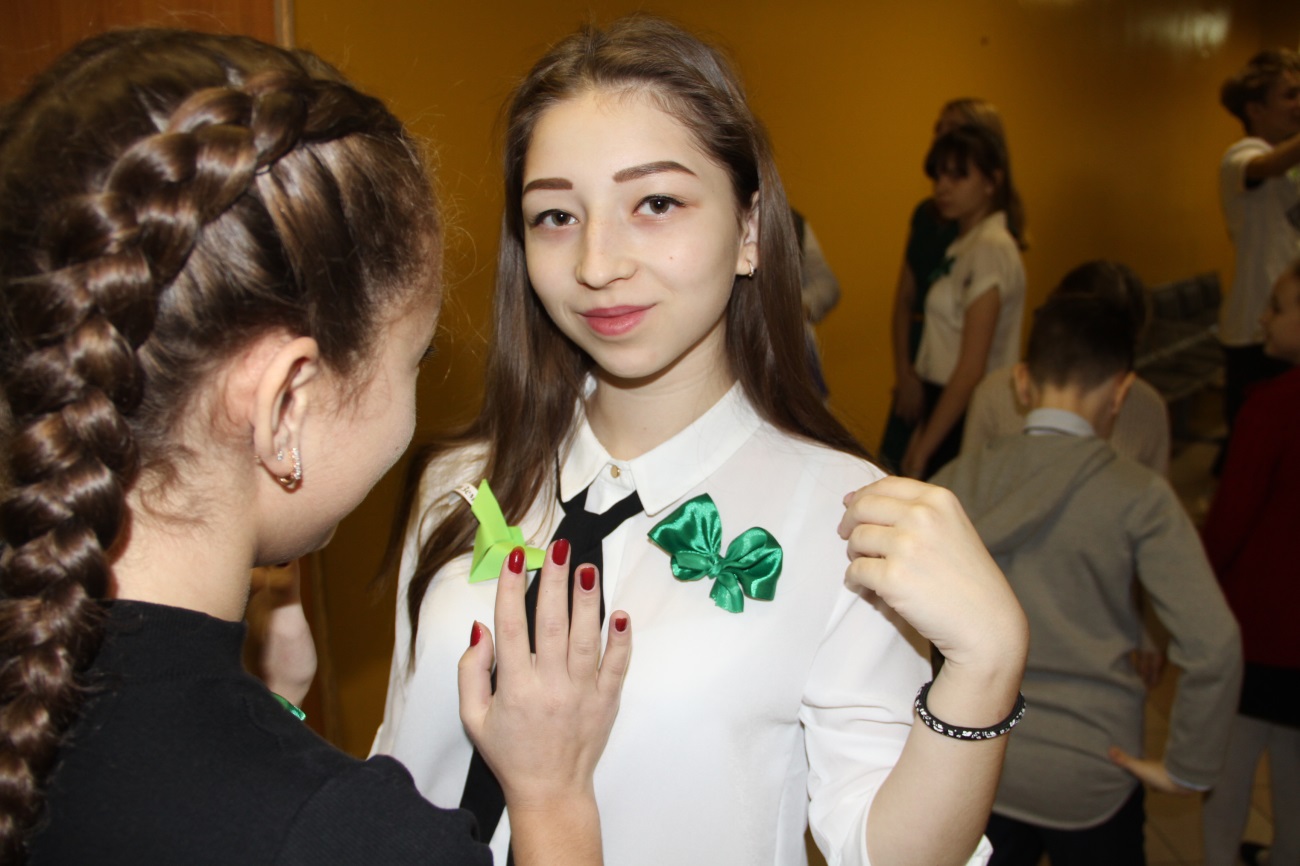 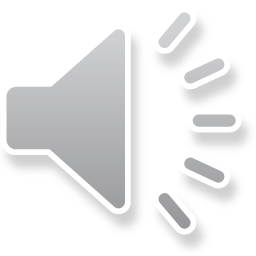 Нетворкинг «Моя Югра!
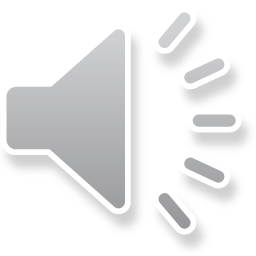 Эко- лаборатория
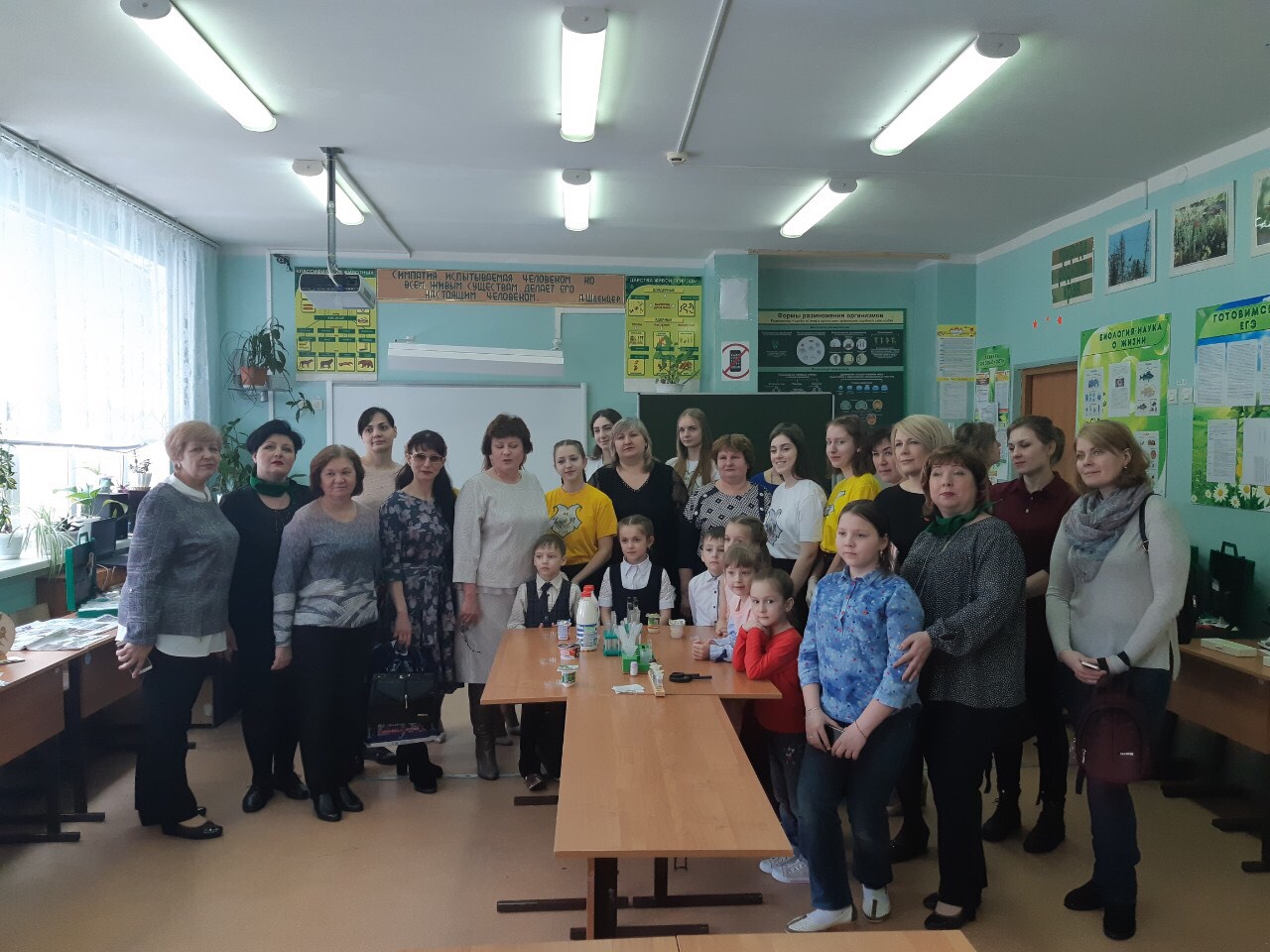 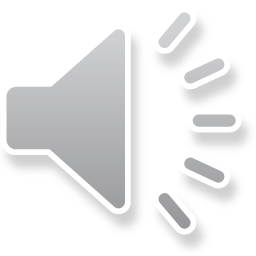 Природе эко- моду посвящаем!
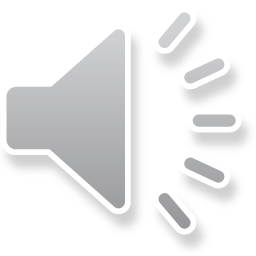 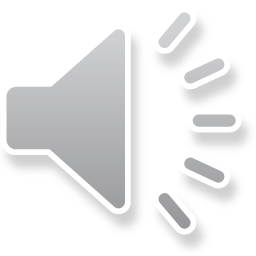 Природе листовки посвящаем!
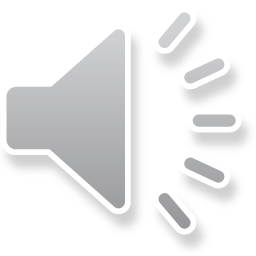 О природе стихи мы читаем!
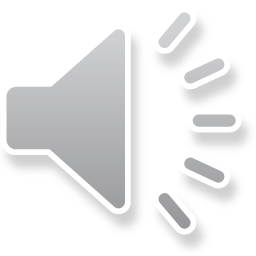 Природе танцы посвящаем!
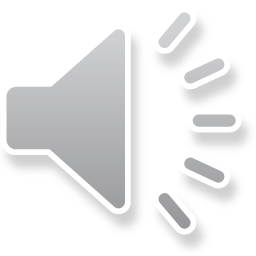 Мы природу защищаем!
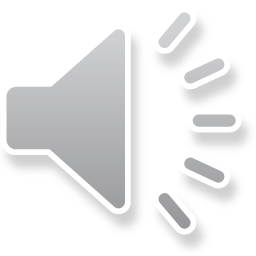 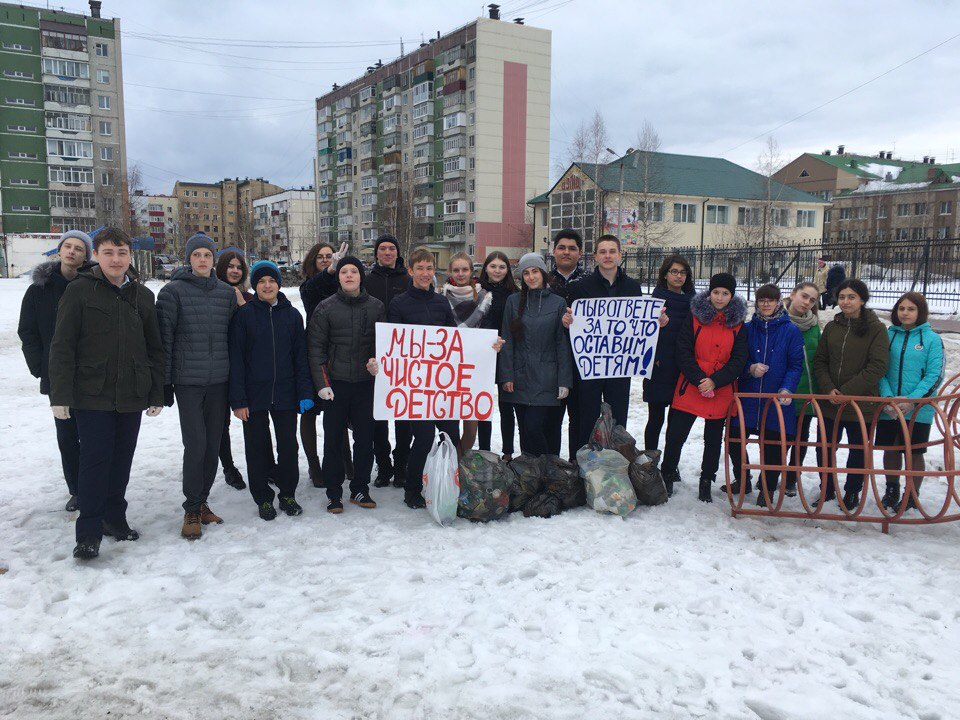 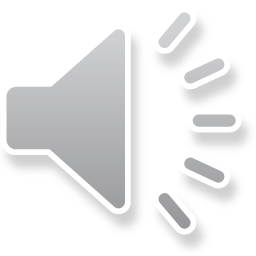 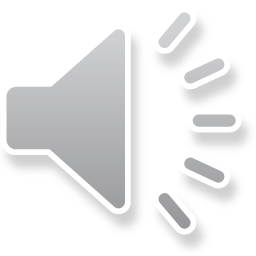 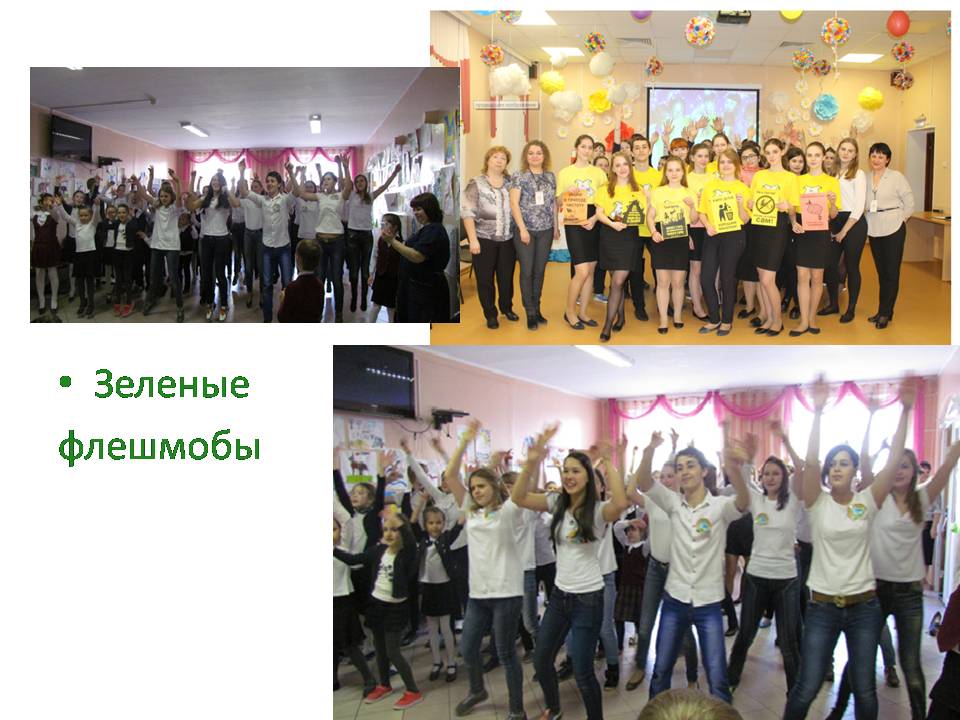 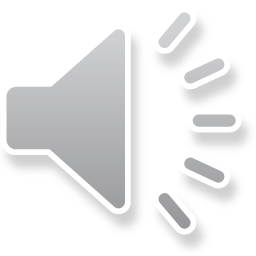 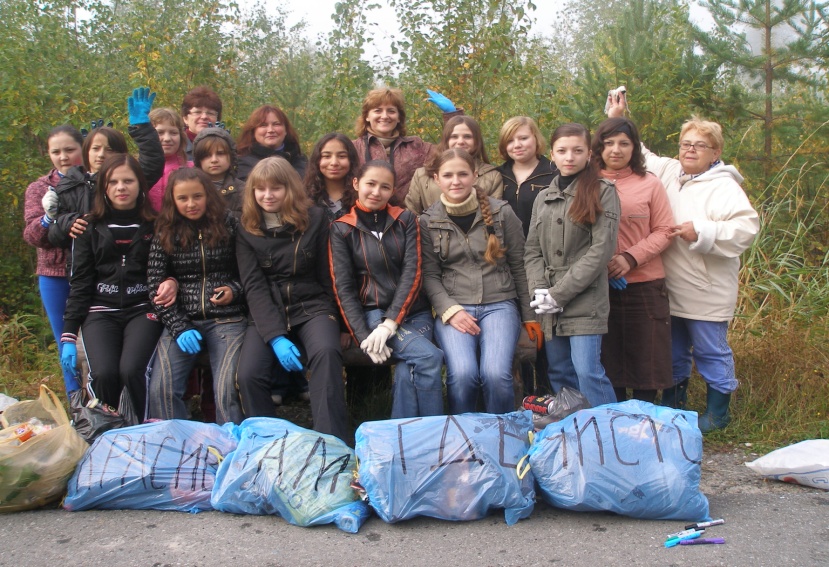 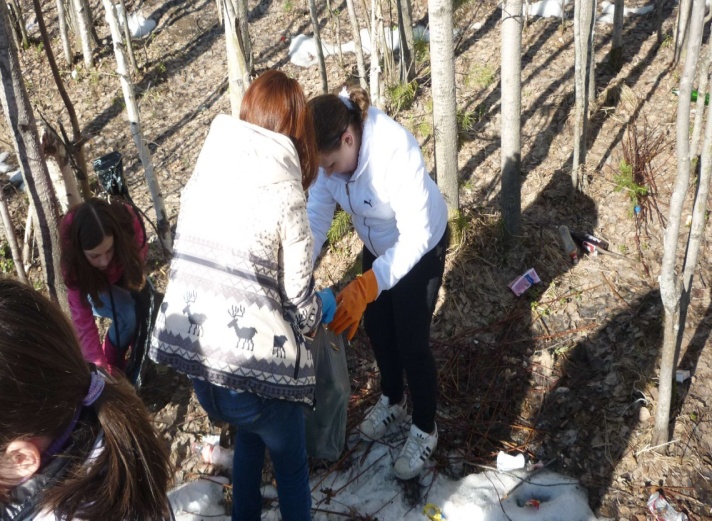 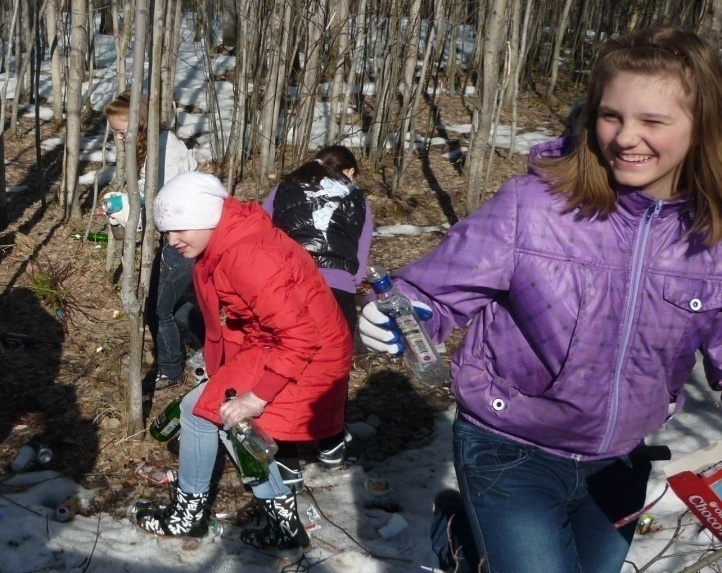 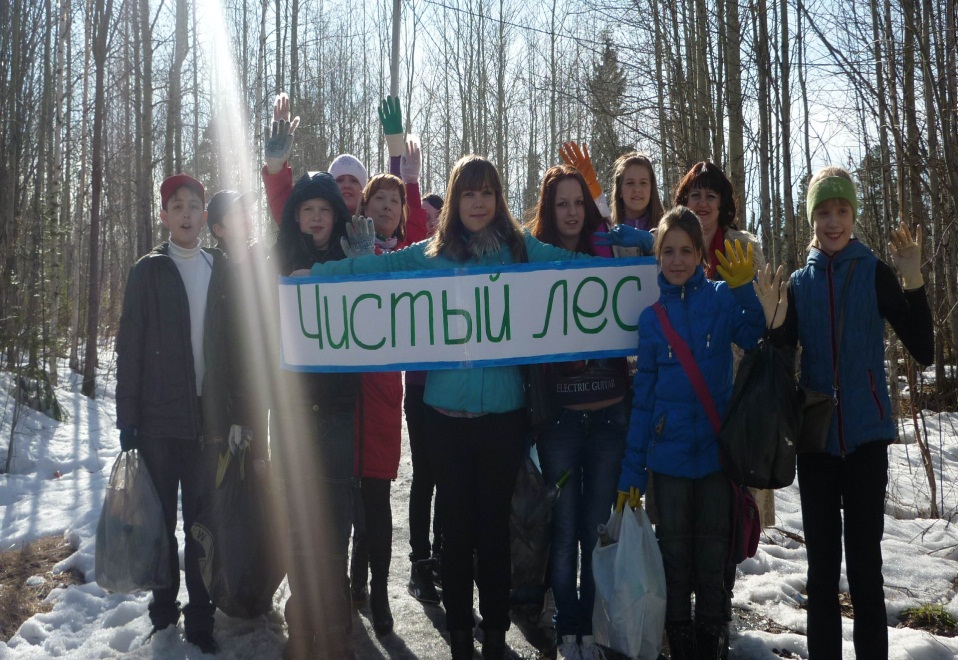 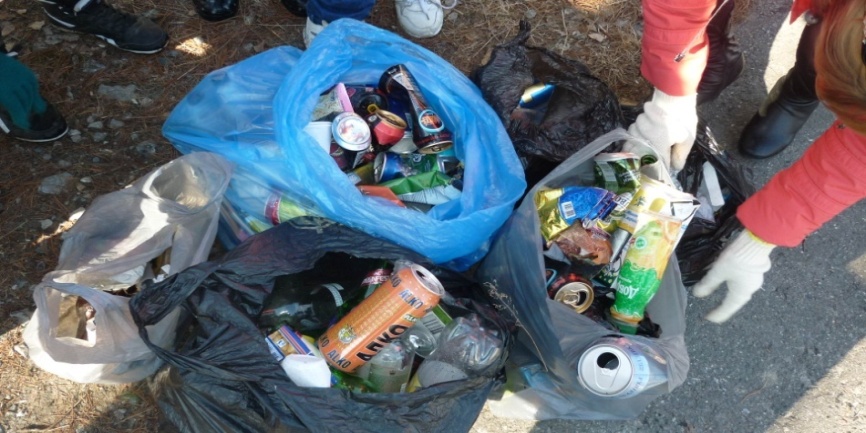 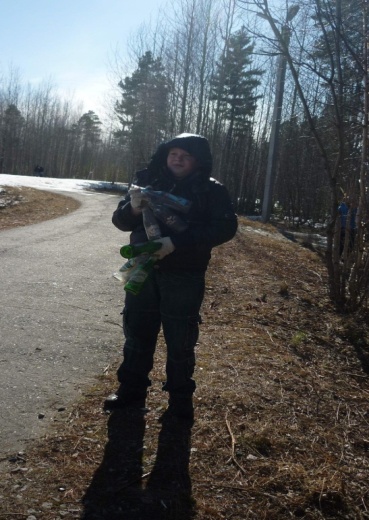 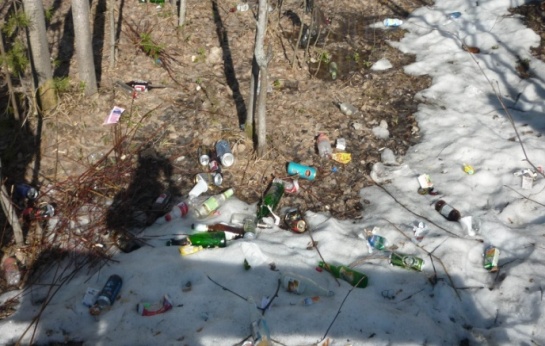 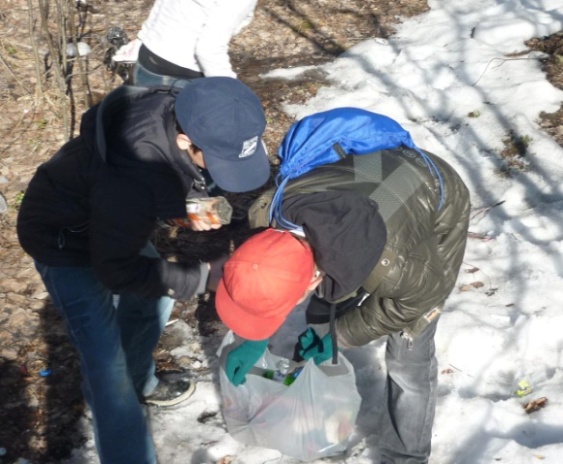 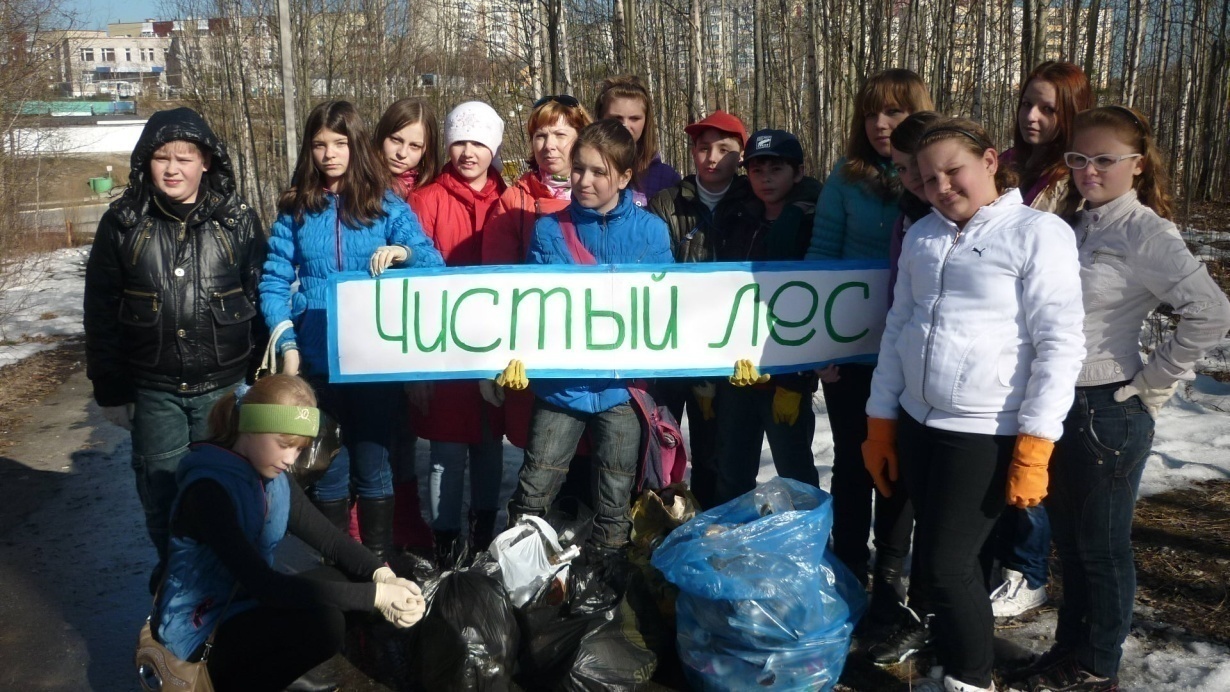 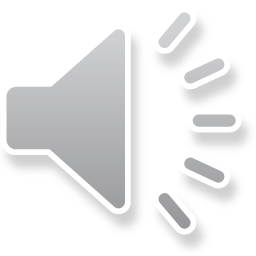 Акция «Скворечник»
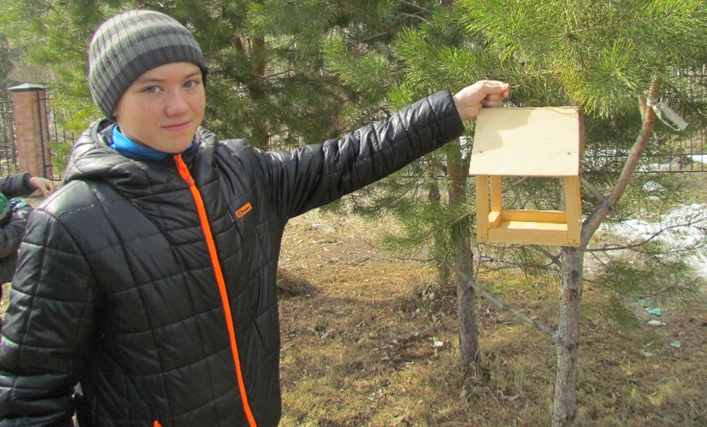 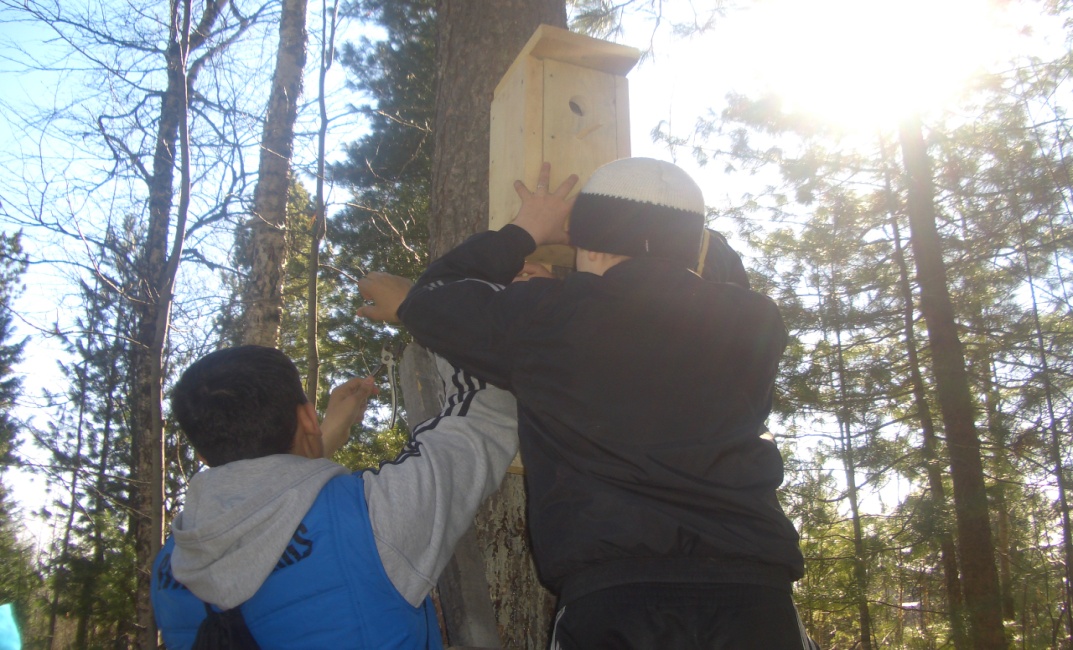 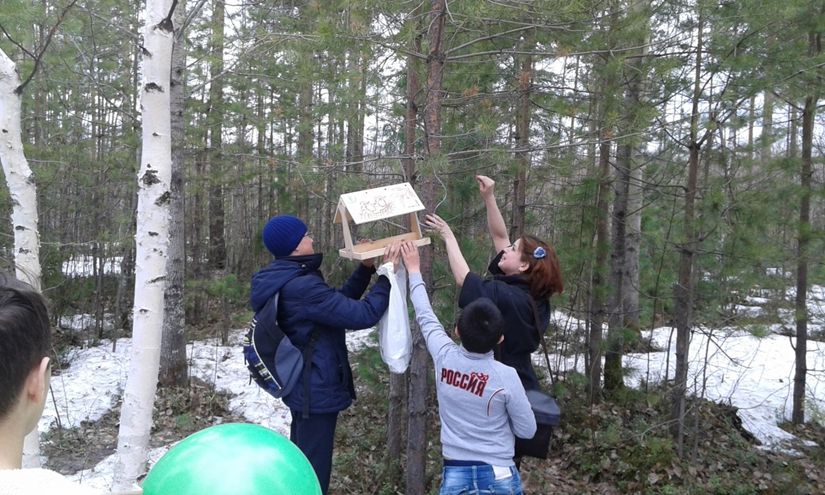 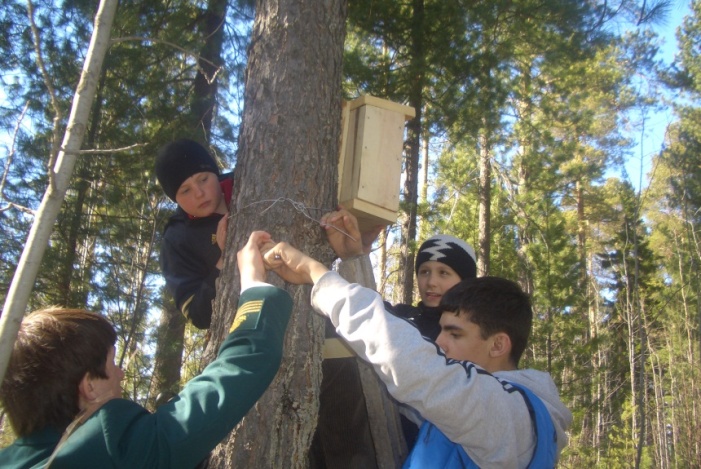 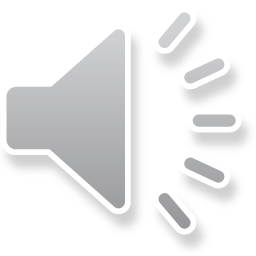 Акция «Чистый двор»
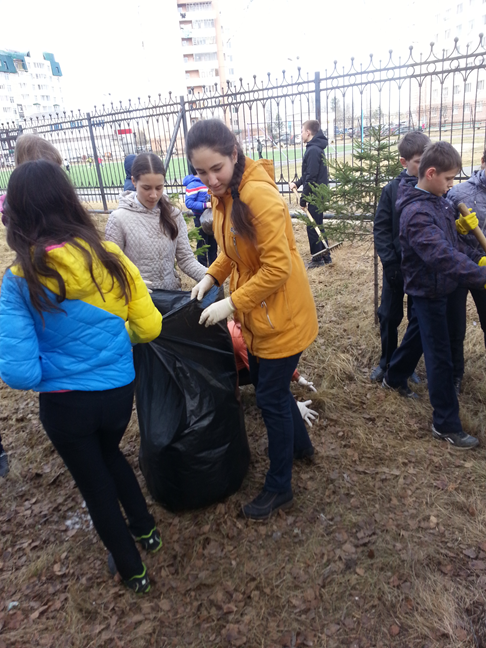 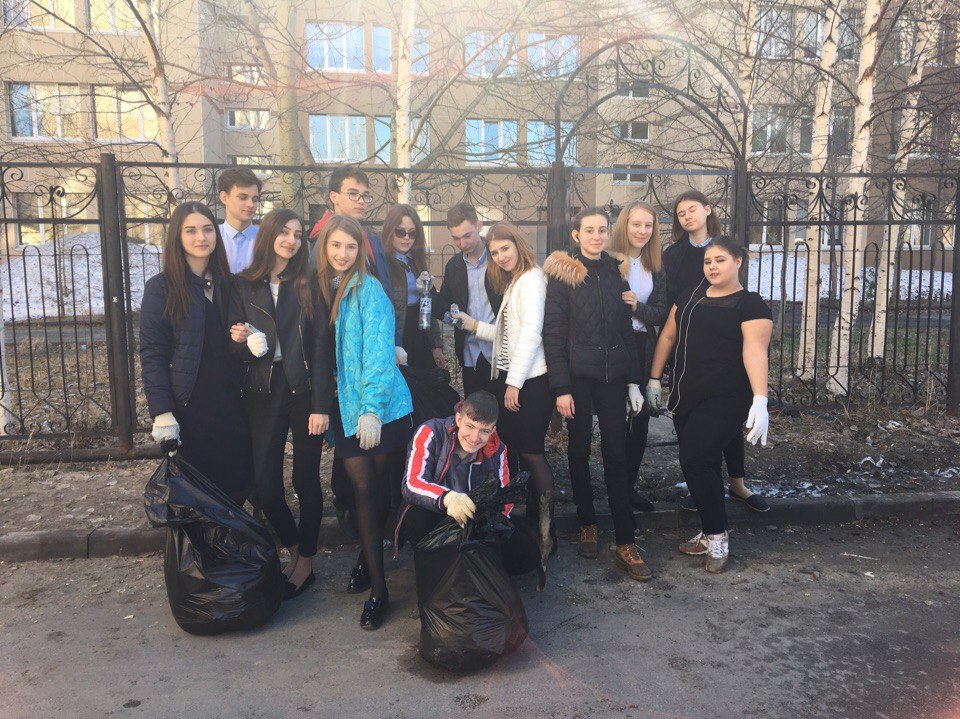 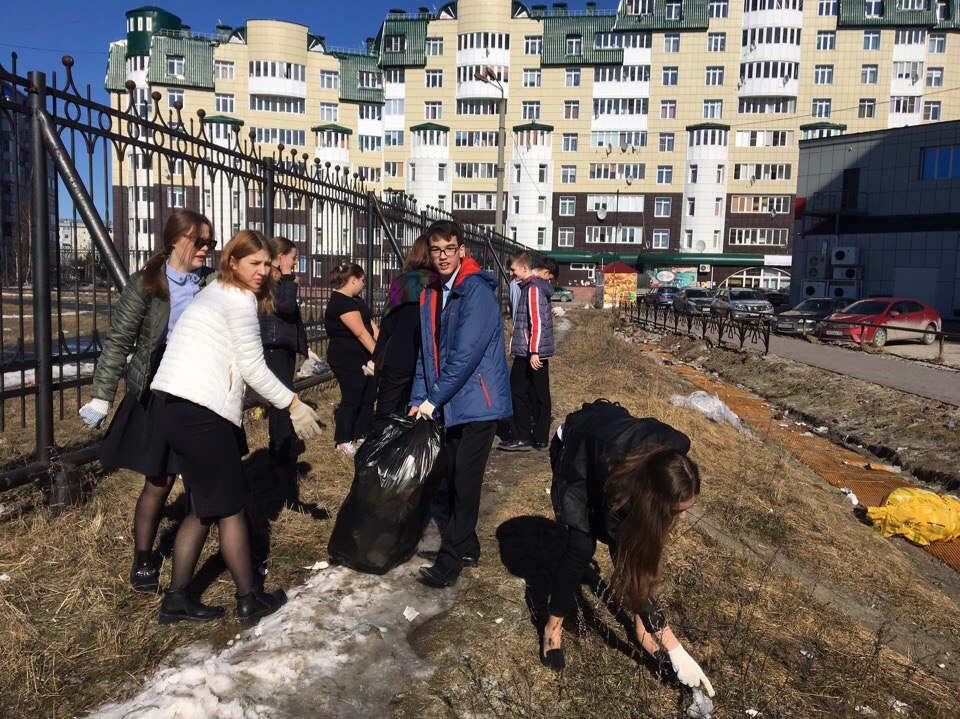 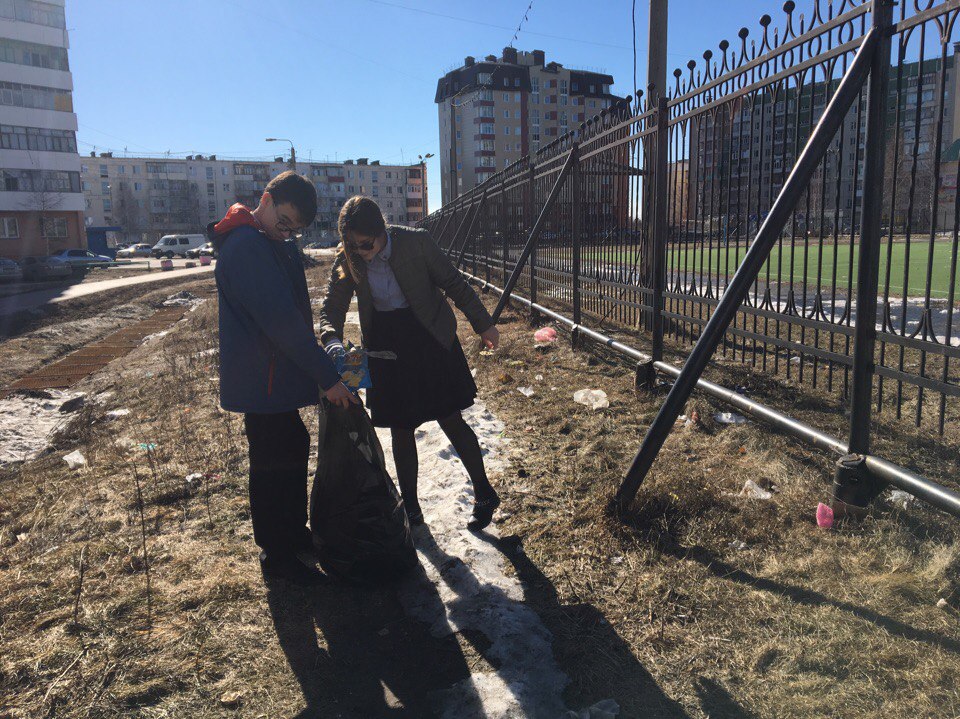 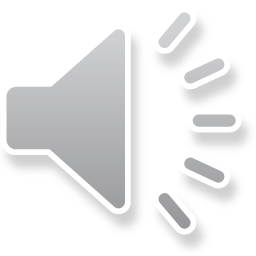 Природе сайт, эко- газету посвящаем!
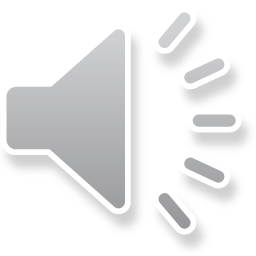